IBM QEC Summer SchoolLectures on quantum LDPC codes
Nicolas Delfosse – Microsoft

July 2022
Contact
ni.delfosse@gmail.com
Part 1. Classical LDPC codes
Overview

A brief and biased history of LDPC codes
Definition of LDPC codes
Constructions of LDPC codes
Belief Propagation decoder
Expander codes
Overview

A brief and biased history of LDPC codes
Definition of LDPC codes
Constructions of LDPC codes
Belief Propagation decoder
Expander codes
Brief (and biased) history
Asymptotic results: Shannon (1940’s)
Channel capacity: If we use a channel an infinite number of times, what is the maximum number of bits of information that we can send per use of the channel?
Basic idea: Random codes are optimal.
Problem: How to encode? How to decode?

Birth of modern coding: Elias and Gallager  (1960’s)
Linear codes perform as well as random codes but encoding is easy.
Convolutional codes too.
Erasure channel as a toy model.
LDPC codes.
Brief (and biased) history
The comeback of modern coding: Berrou, Mackay, Neal, Richardson, Urbanke, Shorkollahi, …  (1990’s): 
Turbo codes
LDPC codes
Decoding is easy! But is it optimal?

Capacity achieving codes. 
Proofs for the erasure channel first.
Irregular LDPC codes.
Spatially-coupled codes achieve capacity (Kudekar, Richardson, Urbanke 2013).
Overview

A brief and biased history of LDPC codes
Definition of LDPC codes
Constructions of LDPC codes
Belief Propagation decoder
Expander codes
Error correction with repetition codes
errors
001
011
decoding
errors
(001)(000)(011)
001
encoding
encoding
decoding
001
001
(00000)(00000)(11111)
(000)(000)(111)
000
errors
(01100)(00001)(01100)
Linear codes
Example
Tanner graph
Parity-check matrix and Tanner graph
To obtain the Tanner graph construct:
One bit node per column.
One check node per row.
Example
1
0
0
1
1
0
0
Is this a codeword?
Question: What are the codewords?
Question: What are the parameters of this code?
Example
1
1
1
0
0
0
0
Is this a codeword?
Question: What are the parameters of this code?
Question: Do you recognize this code?
LDPC codes
LDPC code decoding - Intuition
Sparse checks provide an information about the locality of errors.
Overview

A brief and biased history of LDPC codes
Definition of LDPC codes
Constructions of LDPC codes
Belief Propagation decoder
Expander codes
Constructions of LDPC codes
Random constructions:
Gallager’s construction of regular LDPC codes
Ensembles of regular LDPC codes and irregular LDPC codes
Expurgated ensembles
Progressive edge growth

Explicit constructions:
Margulis’ code based on Cayley graphs
Finite geometry codes
Quasi-cyclic codes based on circulant matrices
Combinatorial design codes
Expander codes
Ramanunjan graphs codes
Protograph codes
Spatially coupled codes
Gallager’s construction
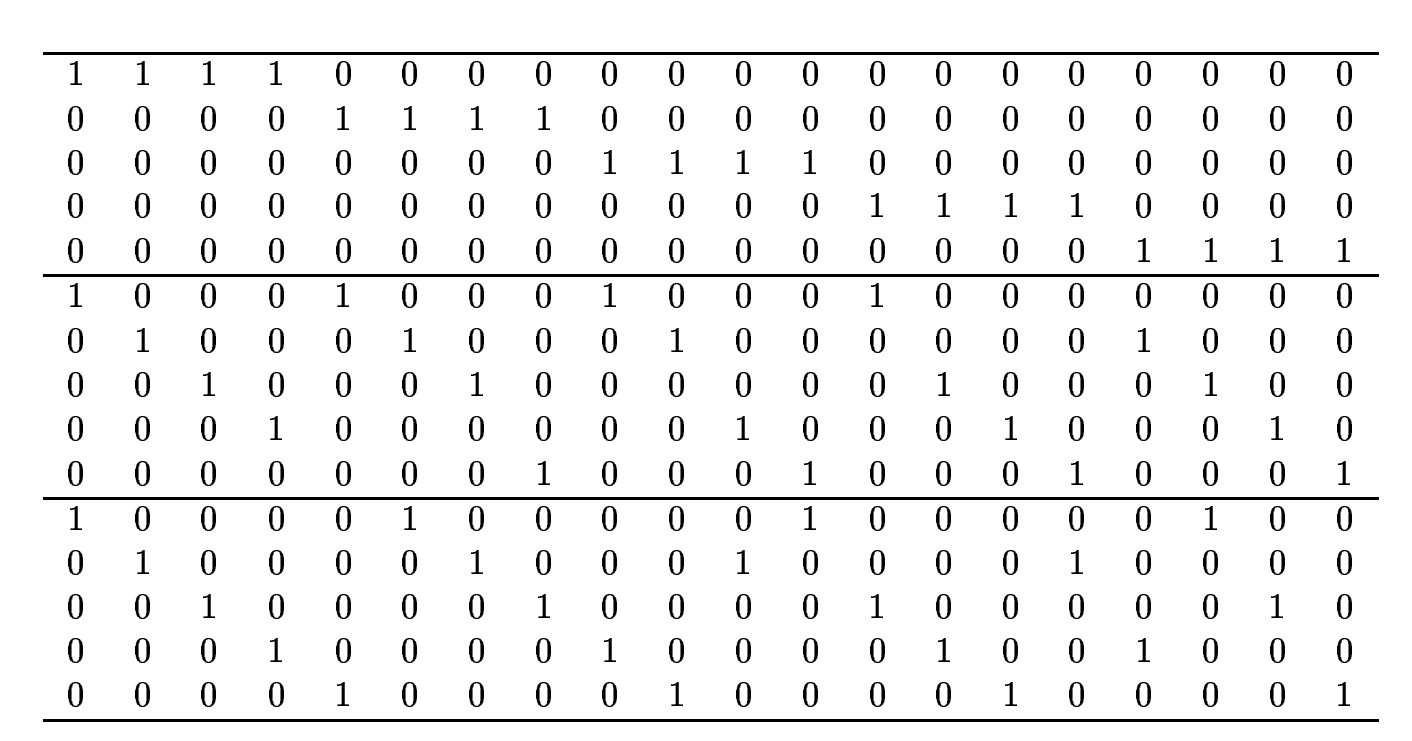 Distance of Gallager’s codes
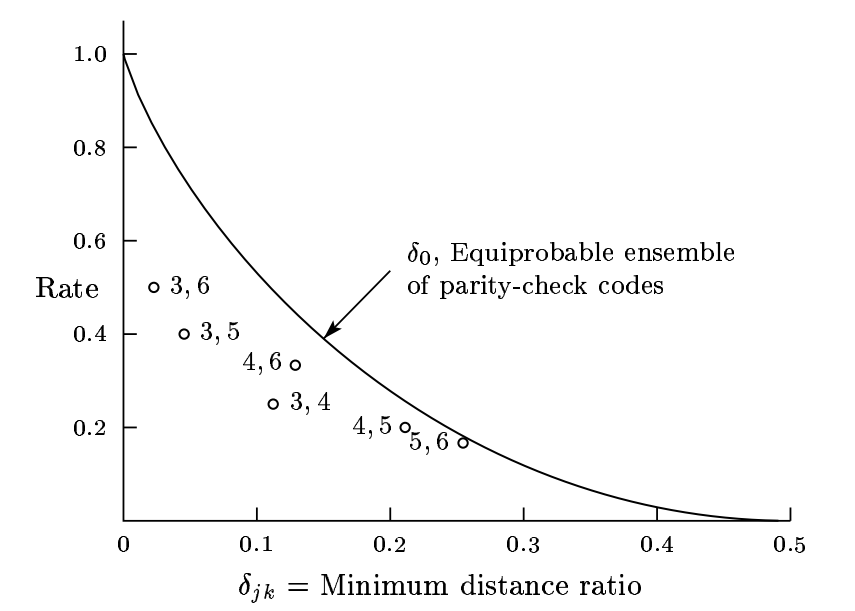 Capacity of Gallager’s codes
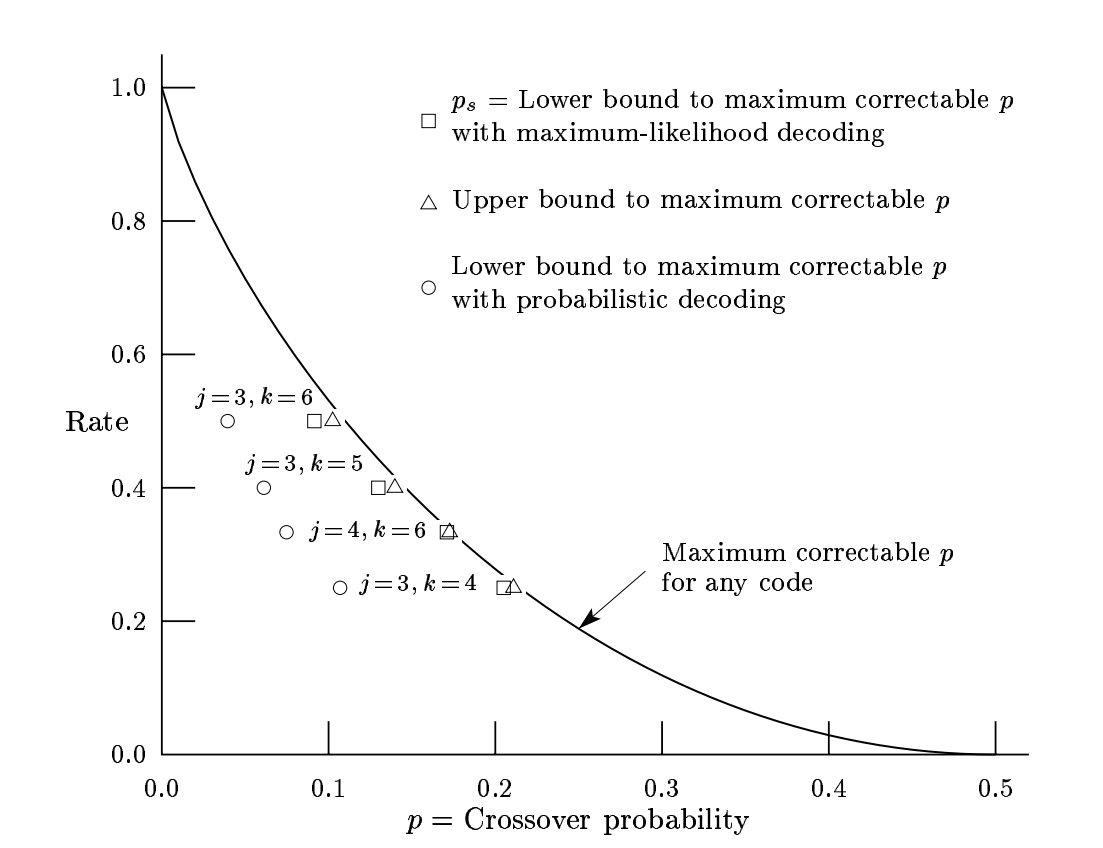 Overview

A brief and biased history of LDPC codes
Definition of LDPC codes
Constructions of LDPC codes
Belief Propagation decoder
Expander codes
Erasure channel
1-p
0
0
p
?
p
1
1
1-p
Correction of an erased bit with a (2,3)-code
?
?
?
?
?
?
Binary symmetric channel
1-p
0
0
p
p
1
1
1-p
Marginal bit-flip probability
Channel
Marginal bit-flip probability
Marginal computation by Belief Propagation
Belief Propagation messages
= product of incoming messages
From variables to checks
Belief Propagation messages
= sum over all values of incoming variables
From checks to variable
Belief Propagation – Final comments
Applications:
In a tree: If the factor graph is a tree, BP compute exactly the bit-flip probabilities.
In a graph: If the factor graph is not a tree, BP compute an approximation of the bit-flip probabilities.
For LDPC codes: If the Tanner graph of a LDPC code has large girth (no short cycle), BP compute a good approximation of the bit-flip probabilities.
Progressive edge growth: There exist algorithms producing LDPC codes with large girth.

Implementation:
BP can be parallelized by sending messages through all edges simultaneously.
Instead of sending 2 messages per edge, we can send only 1 message using the log likelihood ratio.
Overview

A brief and biased history of LDPC codes
Definition of LDPC codes
Constructions of LDPC codes
Belief Propagation decoder
Expander codes
Expander Tanner graphs
Expander graphs
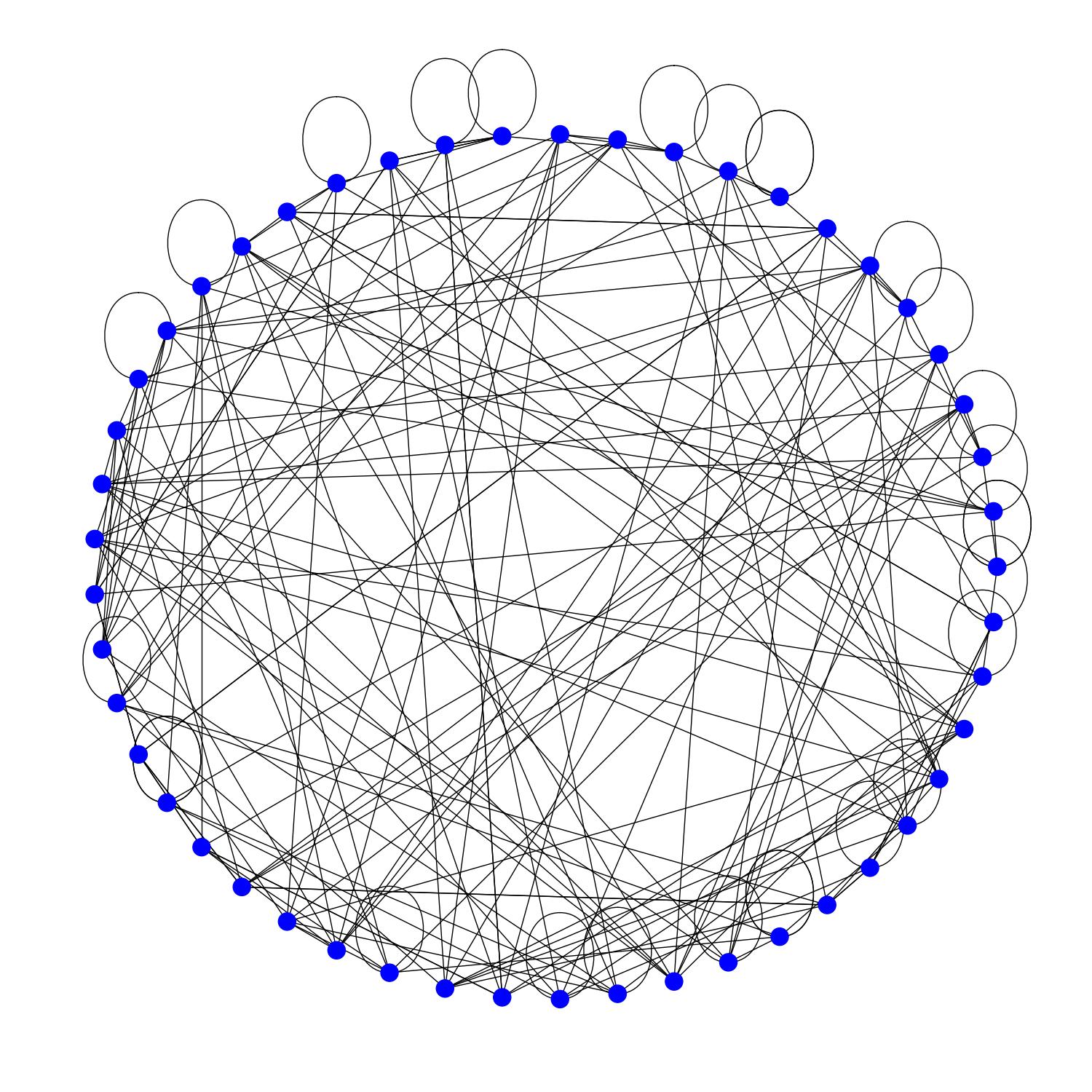 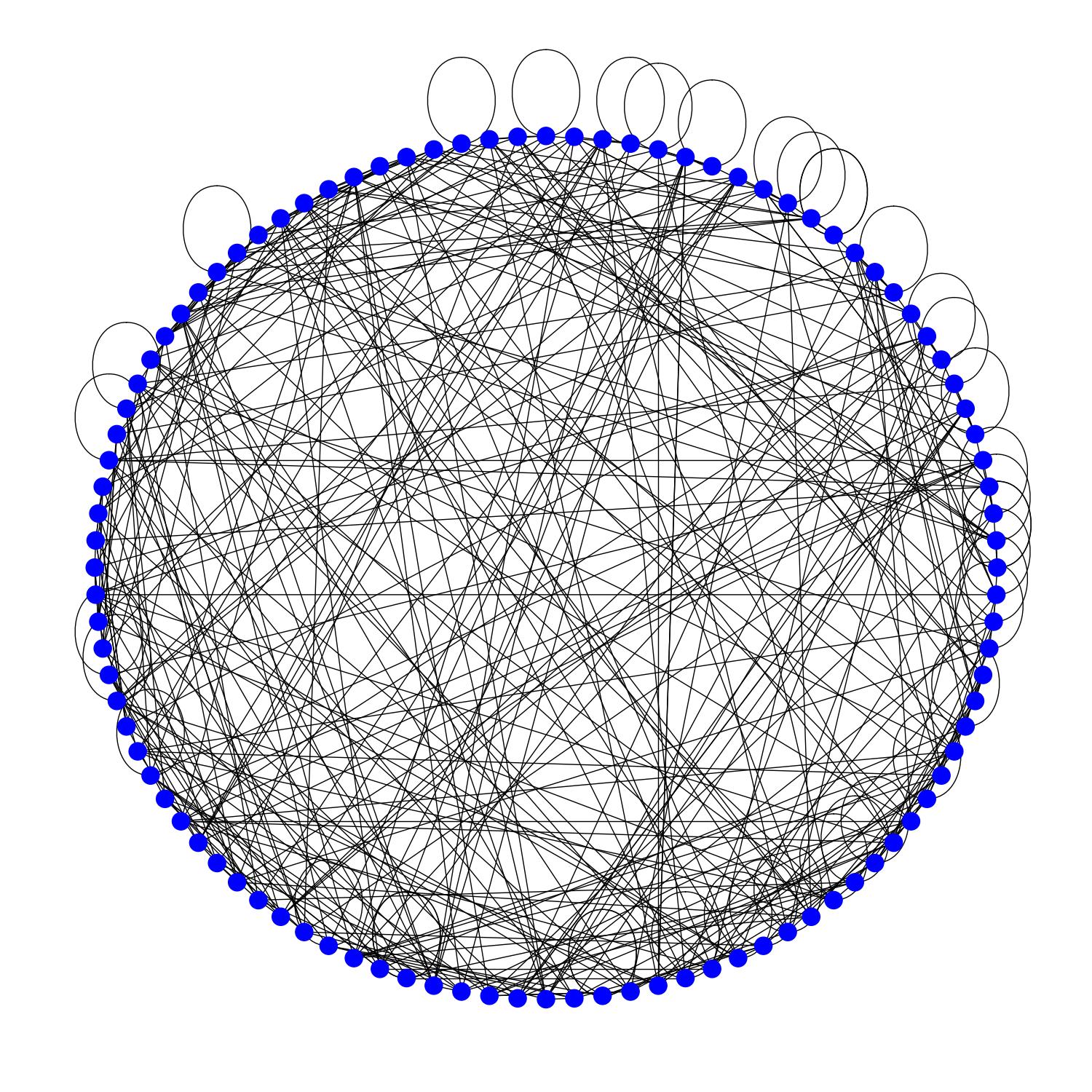 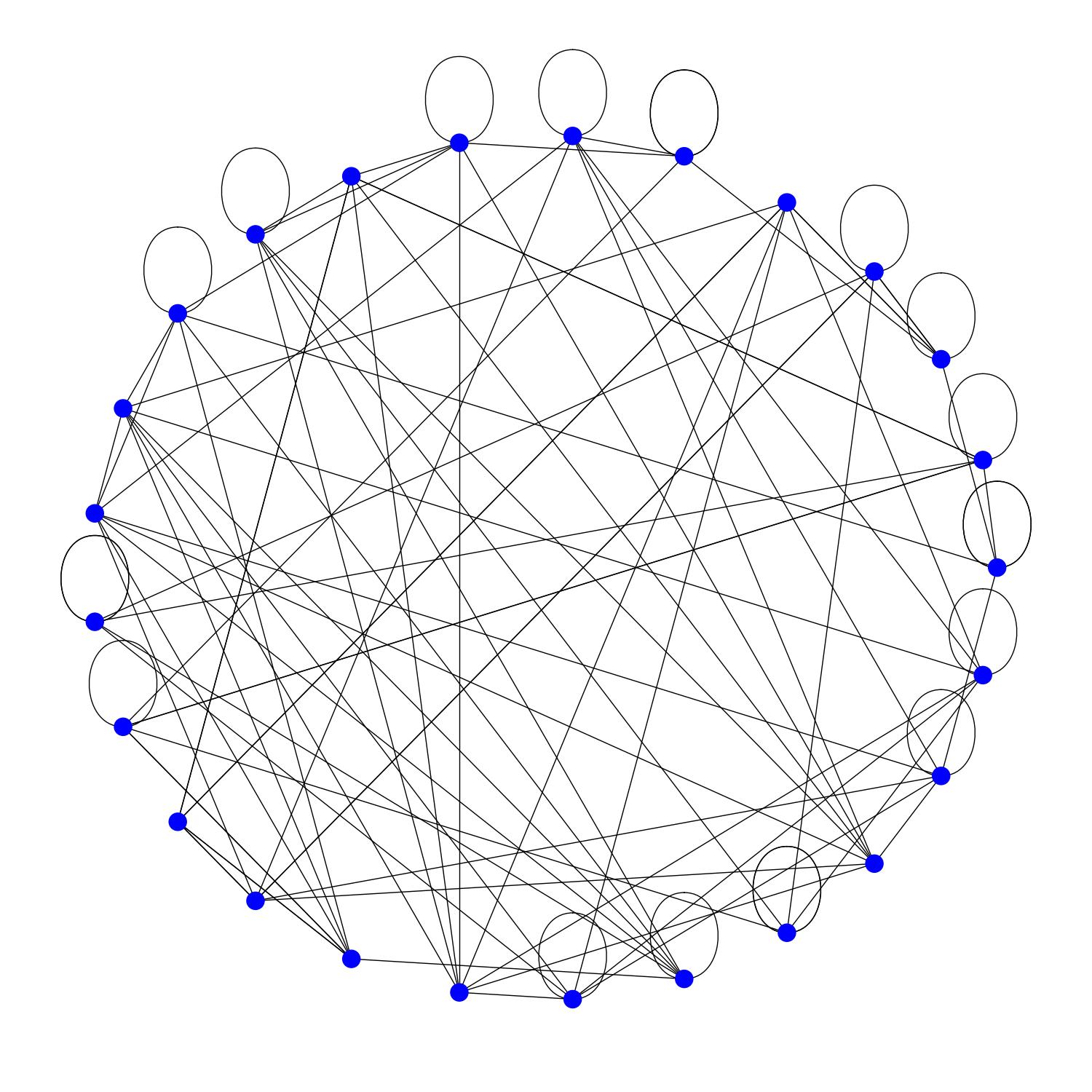 Margulis expander with 25 vertices
Margulis expander with 49 vertices
Margulis expander with 100 vertices
Non-expander graphs
Expander graphs and codes
Expander code – Minimum distance
Expander codes – Flip min decoder
Question: What is the complexity of this decoder? Find a linear time implementation.
References
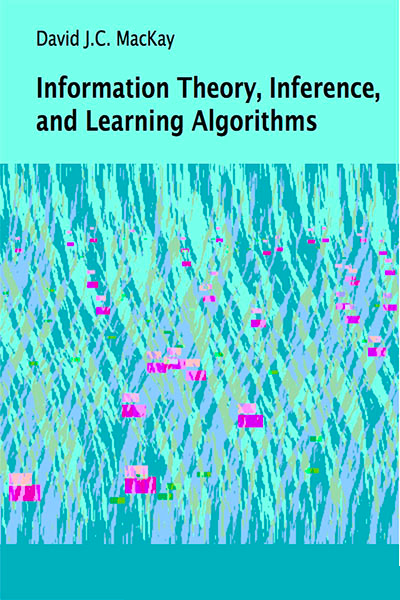 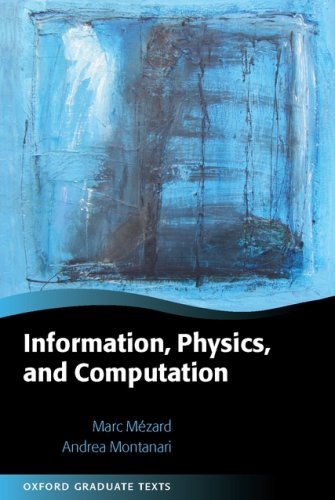 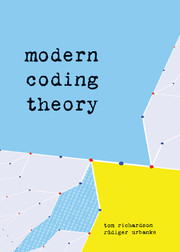 More references
Capacity:
Shannon – A Mathematical Theory of communication (1948).

LDPC codes:
Gallager’s PhD thesis – Low-Density Parity-Check codes (1963).
Tanner – A recursive approach to low complexity codes (1981).

Expander codes:
Sipser, Spielman – Expander codes (1996).
Guruswami’s lecture notes: https://www.cs.cmu.edu/~venkatg/teaching/codingtheory/notes/notes8.pdf
Anirudh Krishna’s blog: https://thescaffolding.wordpress.com/author/wifo215/

Spatially coupled codes:
Kudekar, Richardson, Urbanke - Spatially Coupled Ensembles Universally Achieve Capacity under Belief Propagation (2013)
Part 2. Decoding quantum LDPC codes
Overview

Quantum LDPC codes
Small set flip decoder for expander codes
Union-Find decoder
BP + OSD decoder
Other strategies
Numerical results
Overview

Quantum LDPC codes
Small set flip decoder for expander codes
Union-Find decoder
BP + OSD decoder
Other strategies
Numerical results
Why quantum LDPC codes?
5
The Shor code:
First quantum error-correcting code
Classical LDPC codes: 
in SSD storage
9
1
625
<1.1
25x25 
Surface code
The Steane code:
Smallest quantum code correcting one arbitrary error
Classical and quantum Hamming codes
Quantum codes detect X errors and Z errors:
0
1
1
Classical code detect bit flips:
Flip
X
Z
1
0
0
1
0
1
Surface codes
3 x 3 surface code
Corrects 1 error
5 x 5 surface code
Corrects 2 errors
1. Kitaev (1997) arxiv:9707021
Quantum Tanner graph for stabilizer codes
Bipartite graph with qubit nodes and check nodes.
Each check nodes define a stabilizer generator.
They must commute.

Next, we focus on CSS codes. Then, we just need to correct X errors using the syndrome on Z checks.
Quantum erasure channel
1-p
Classical erasure channel
p
1-p
0
0
p
?
p
1
1
1-p
If the qubit is erased, it suffers from a uniform Pauli error I, X, Y or Z.
Question: What is the maximum erasure rate that is correctable with non-vanishing rate?
Depolarizing channel
1-p
p/3
Classical binary symmetric channel
1-p
0
0
p
p/3
p
p/3
1
1
1-p
The decoding problem
First decoding attempt: BP
Overview

Quantum LDPC codes
Small set flip decoder for expander codes
Union-Find decoder
BP + OSD decoder
Other strategies
Numerical results
Can we directly use the flip min decoder?
Basic idea: If the X Tanner graph and the Z Tanner have large expansion, we can use the classical flip min decoder twice to correct a linear number of errors.

Bad news: This cannot happen.

Proof: If the X Tanner graph has large expansion, the corresponding classical code has large minimum distance. Then, there is no low-weight Z generators.
Small set flip for HGP codes
Qubits
Qubits
Z stabilizer 
generators
X stabilizer
generators
Tillich Zémor (2009)
Small set flip for HGP codes
Question: What is the complexity of this decoder? Find a linear time implementation. What is the constant?